RA-QD02-0024
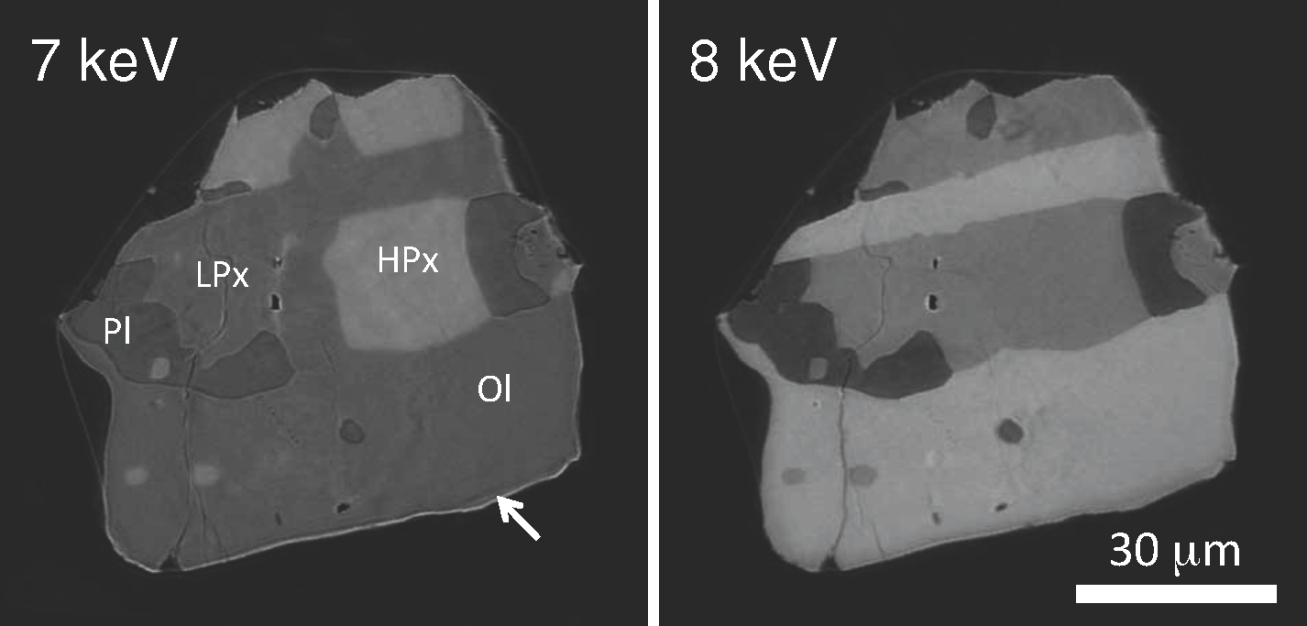 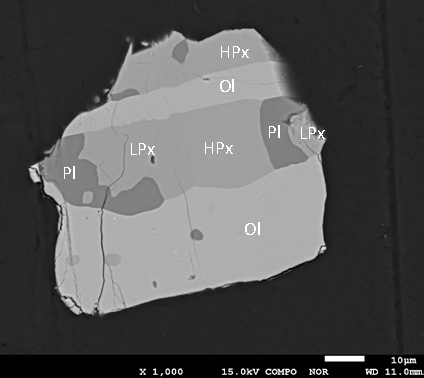 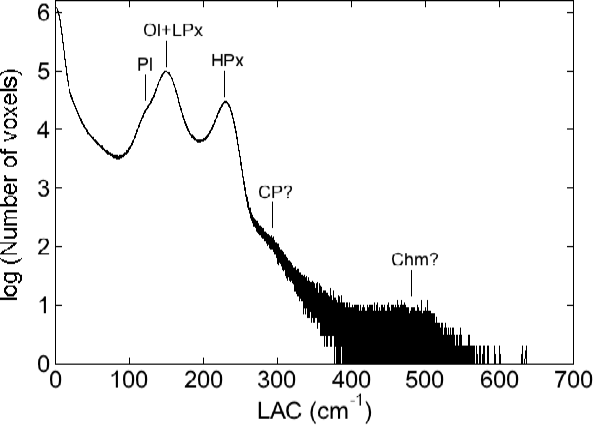 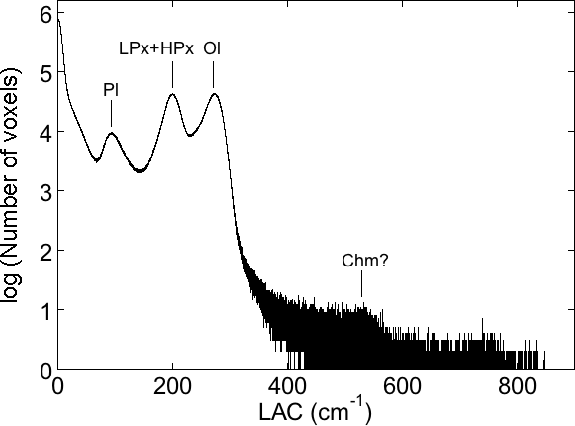 RA-QD02-0024
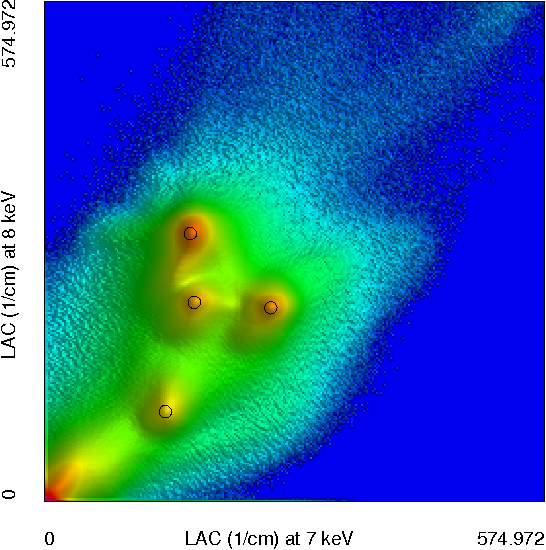 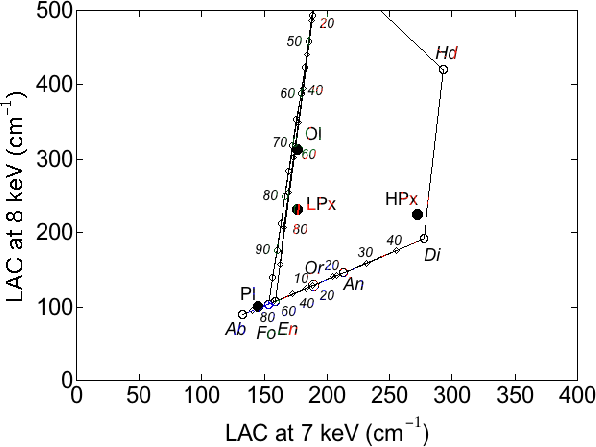 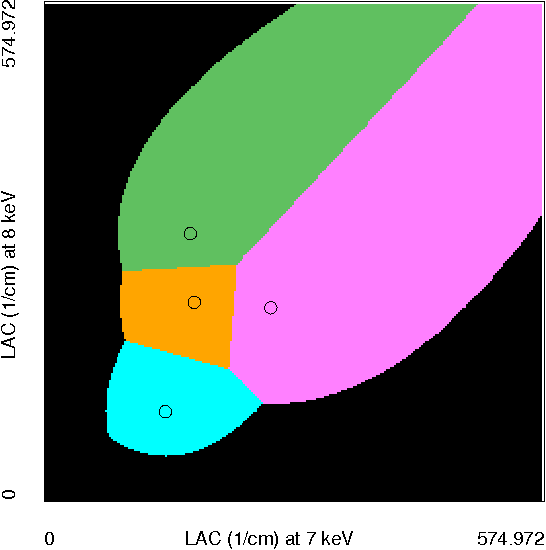 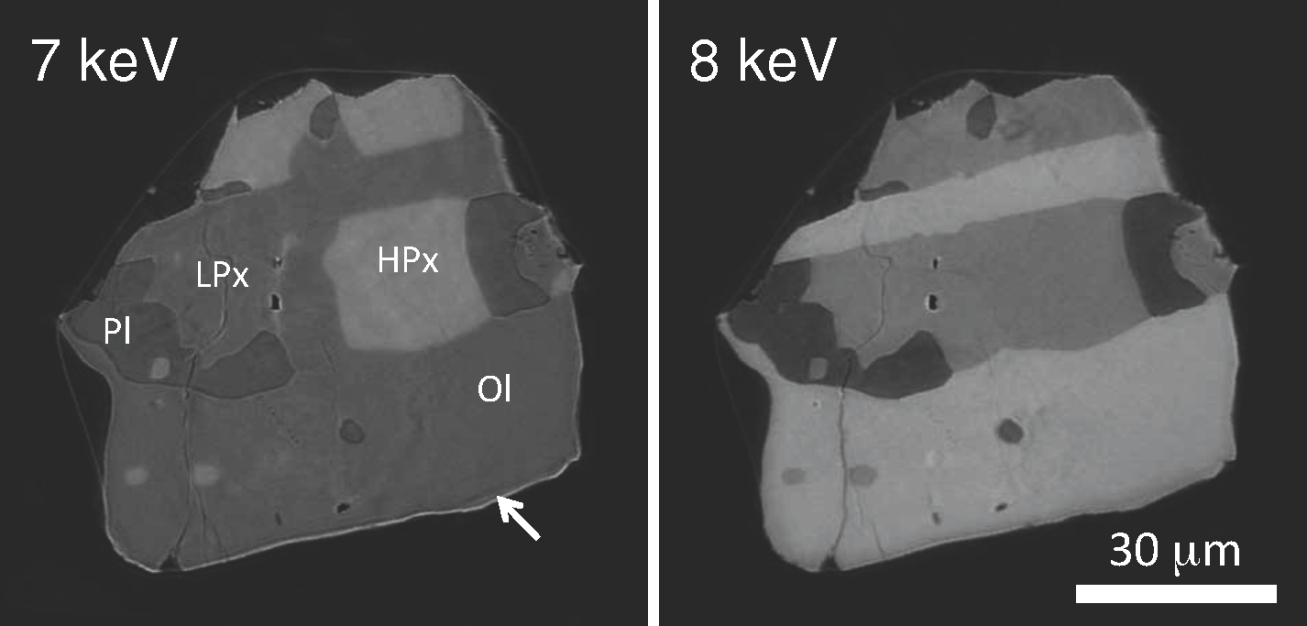 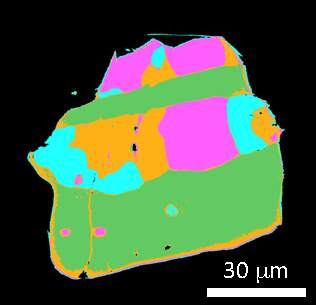 RA-QD02-0024
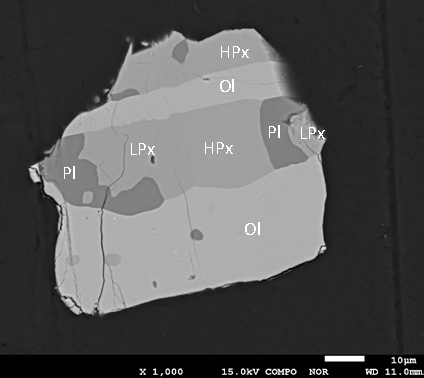 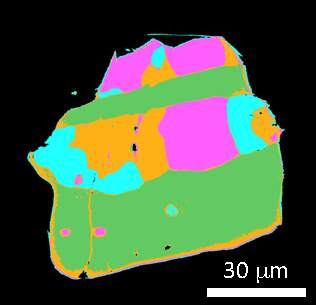 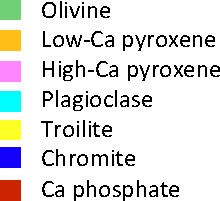 RA-QD02-0031
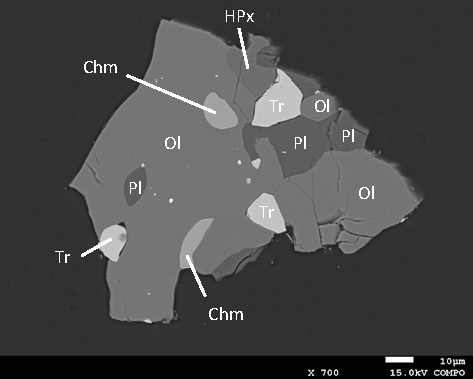 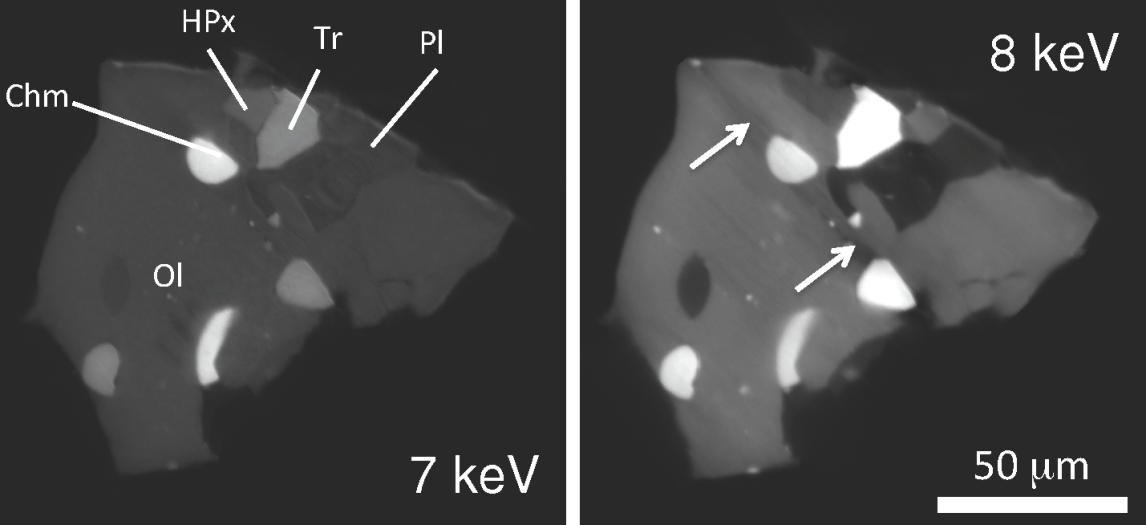 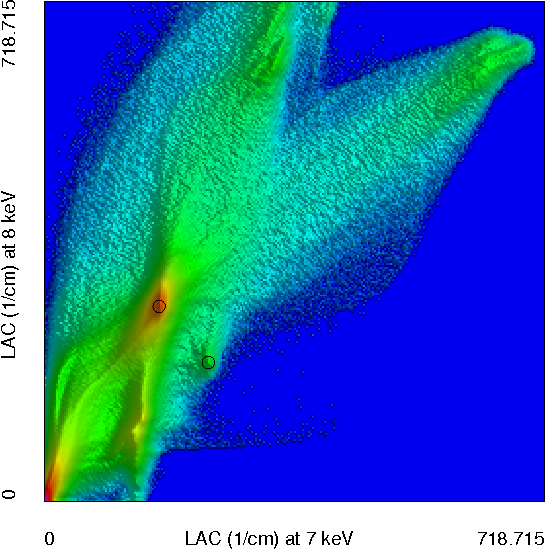 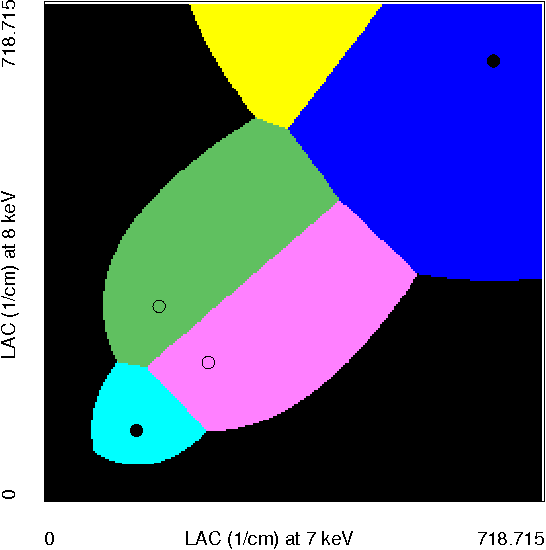 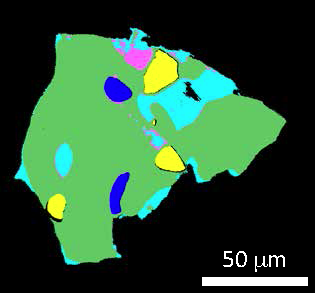